Induction (Chapter 10)
Some slides have been taken from the sites
http://cse.unl.edu/~choueiry/S13-235/
Motivation
How can we prove the following proposition?
xA S(x)
For a finite set A={a1,a2,…,an}, we can prove that S(x) holds for each element because of the equivalence
S(a1)S(a2)…S(an)
For an infinite set, we can try to use universal generalization
Another, more sophisticated way is to use induction
Principle of Mathematical Induction
To prove that a statement S(n) is true for all positive integers n (i.e. n  N) , we perform two steps:
Basis step: We verify that S(1) is true.
Inductive step: We show that the conditional statement
		S(k)   S(k+1) is true k   N
Symbolically, the statement
        (S(1)  (k ≥ 1)  (S(k)  S(k+1)))  (n  N) S(n)
Principle of Mathematical Induction
How do we do this?
S(1) is usually an easy property to show.
To prove the conditional statement, we assume that S(k) is true (it is called inductive hypothesis) and show that under this condition S(k+1) is also true.
Mathematical Induction
It is a powerful proof techniques.
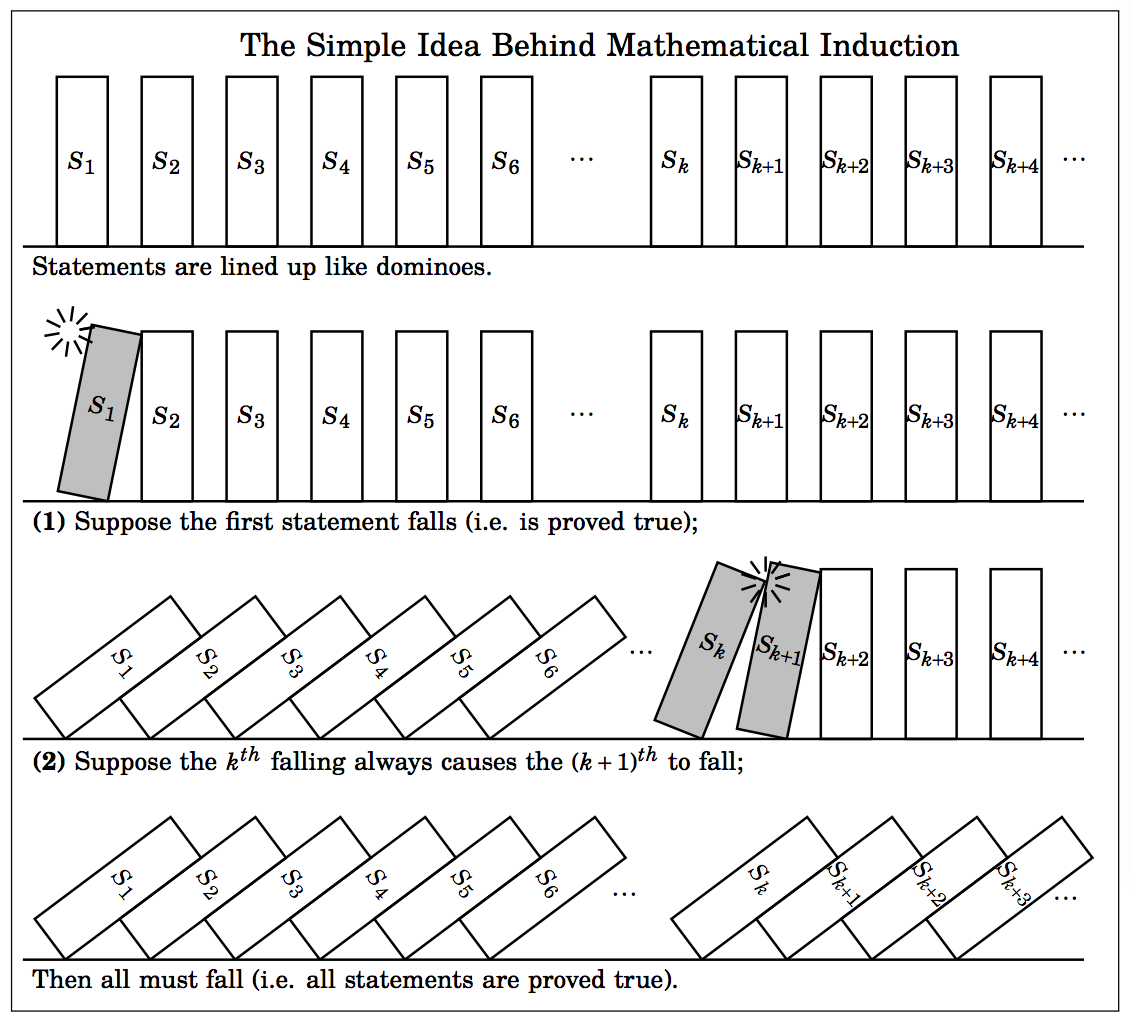 Mathematical Induction
It is a powerful proof techniques.
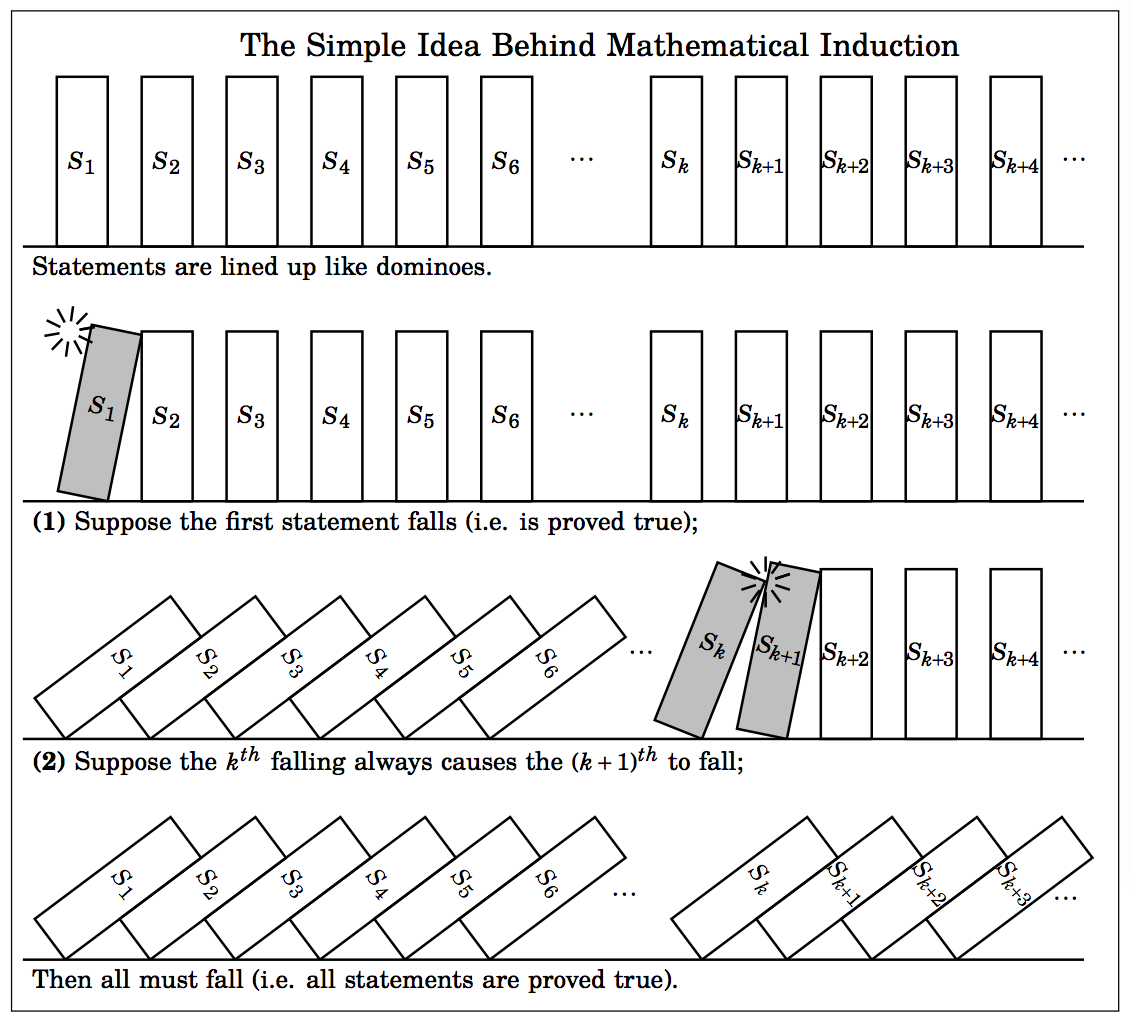 The Domino Effect
	
Show that all dominos fall.
Basis Step: The first domino falls.
Inductive step: Whenever a domino falls, its next neighbor will also fall.
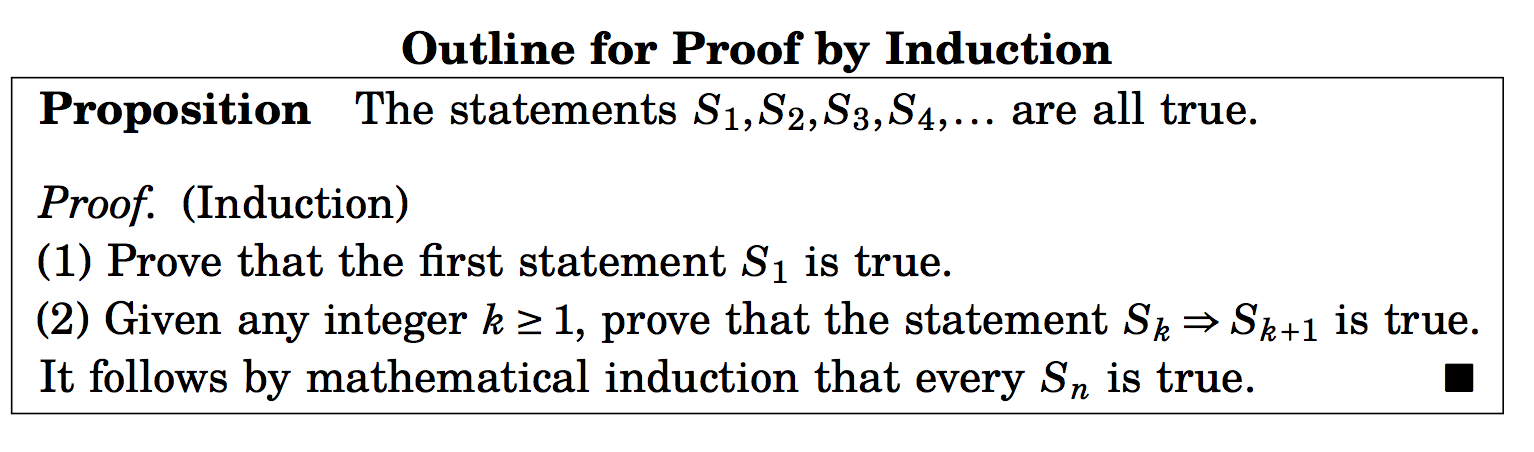 Another View
To look at it in another way, assume that the statements 
S(1)
S(k)  S(k+1)
are true.  We can now use a form of universal generalization as follows:
Another View
To look at it in another way, assume that the statements 
(1) S(1)
(2) P(k)  P(k+1)
are true.  We can now use a form of universal generalization as follows.
Say we choose an element c of N.  c is finite. We wish to establish that S(c) is true. If c=1, then we are done.
Another View
To look at it in another way, assume that the statements 
(1) S(1)
(2) S(k)  S(k+1)
are true.  We can now use a form of universal generalization as follows.
Say we choose an element c of N.  c is finite. We wish to establish that S(c) is true. If c=1, then we are done.
Otherwise, we apply (2) above to get
S(1)  S(2), S(2) S(3), S(3)  S(4), …, S(c-1)  S(c)
    via a finite number of steps (c-1) we get that S(c) is  true.
Another View
To look at it in another way, assume that the statements 
(1) S(1)
(2) S(k)  S(k+1)
are true.  We can now use a form of universal generalization as follows.
Say we choose an element c of N. c is finite.  We wish to establish that S(c) is true. If c=1, then we are done.
Otherwise, we apply (2) above to get
S(1)  S(2), S(2) S(3), S(3)  S(4), …, S(c-1)  S(c)
      via a finite number of steps (c-1) we get that S(c) is true.
Because c is arbitrary, the universal generalization is established and
n  N  S(n)
Example 1
Prove that for any integer n1, 22n-1 is divisible by 3.
Define S(n) to be the statement 3 | (22n-1).
Example 1
Prove that for any integer n1, 22n-1 is divisible by 3
Define S(n) to be the statement 3 | (22n-1)
We note that for the basis case n=1, we do have S(1) 
22∙1-1 = 3 is divisible by 3.
Example 1
Prove that for any integer n1, 22n-1 is divisible by 3
Define S(n) to be the statement 3 | (22n-1)
We note that for the basis case n=1 we do have P(1) 
22∙1-1 = 3 is divisible by 3
Next we assume that S(k) holds.  That is, there exists some integer t such that
22k-1 = 3t. (Inductive hypothesis)
Example 1
Prove that for any integer n1, 22n-1 is divisible by 3
Define S(n) to be the statement 3 | (22n-1)
We note that for the basis case n=1 we do have P(1) 
22∙1-1 = 3 is divisible by 3
Next we assume that S(k) holds.  That is, there exists some integer t such that
22k-1 = 3t. (Inductive hypothesis)
We must prove that S(k+1) holds.  That is, 22(k+1)-1 is divisible by 3.
Example 1 (contd.)
Note that: 22(k+1) – 1 = 2222k -1=4.22k -1
Example 1 (contd.)
Note that: 22(k+1) – 1 = 2222k -1=4.22k -1
The inductive hypothesis: 22k – 1 = 3t  22k = 3t+1
Example 1 (contd.)
Note that: 22(k+1) – 1 = 2222k -1=4.22k -1
The inductive hypothesis: 22k – 1 = 3t  22k = 3t+1
Thus: 22(k+1) – 1 = 4∙22k -1 = 4(3t+1)-1
                                = 12t+4-1
                                = 12t+3
                                = 3(4t+1), a multiple of 3
Example 1 (contd.)
Note that: 22(k+1) – 1 = 2222k -1=4.22k -1
The inductive hypothesis: 22k – 1 = 3t  22k = 3t+1
Thus: 22(k+1) – 1 = 4∙22k -1 = 4(3t+1)-1
                                = 12t+4-1
                                = 12t+3
                                = 3(4t+1), a multiple of 3
We conclude, by the principle of mathematical induction, for any integer n1, 22n-1 is divisible by 3.
Example 2 (page 154)
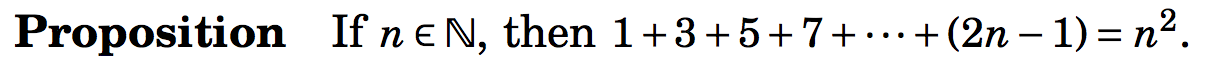 Open Statement  Sn : 1 + 3 + 5 +…..+ (2n-1) = n2 .
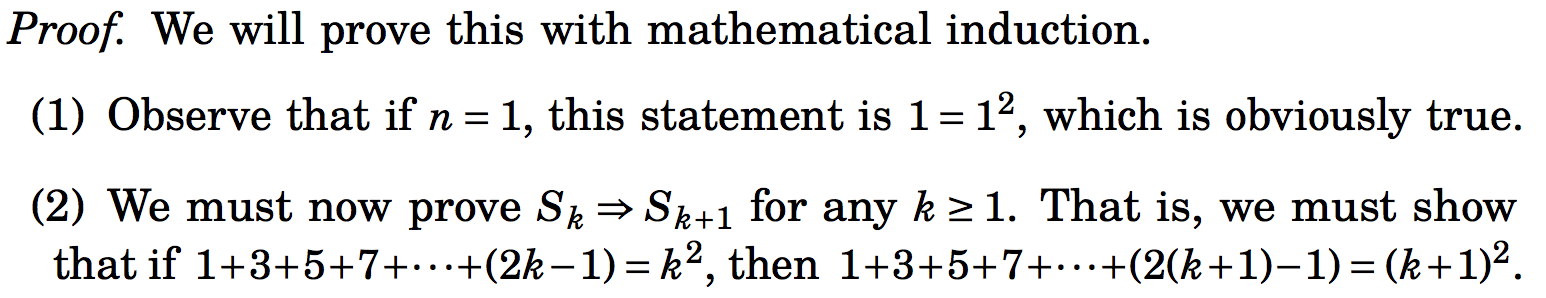 The rest of the details will be shown in the class.
[Speaker Notes: Will use direct proof.]
Example 3: Summation
Show that i=1n (i3) = (i=1n i)2  for all n  1.
The basis case is trivial:  for n =1, 13 = 12
The inductive hypothesis assumes that for some n1 we have i=1 k (i3) = (i=1k i)2
We now consider the summation for (k+1): i=1k+1 (i3)
   = (i=1k i)2 + (k+1)3
= ( k(k+1)/2 )2 + (k+1)3
= ( k2(k+1)2 + 4(k+1)3 ) /22
= (k+1)2 (k2 + 4(k+1) ) /22
= (k+1)2 ( k2 +4k+4 ) /22
= (k+1)2 ( k+2)2 /22
= ((k+1)(k+2) / 2) 2
Thus, by the PMI, the equality holds
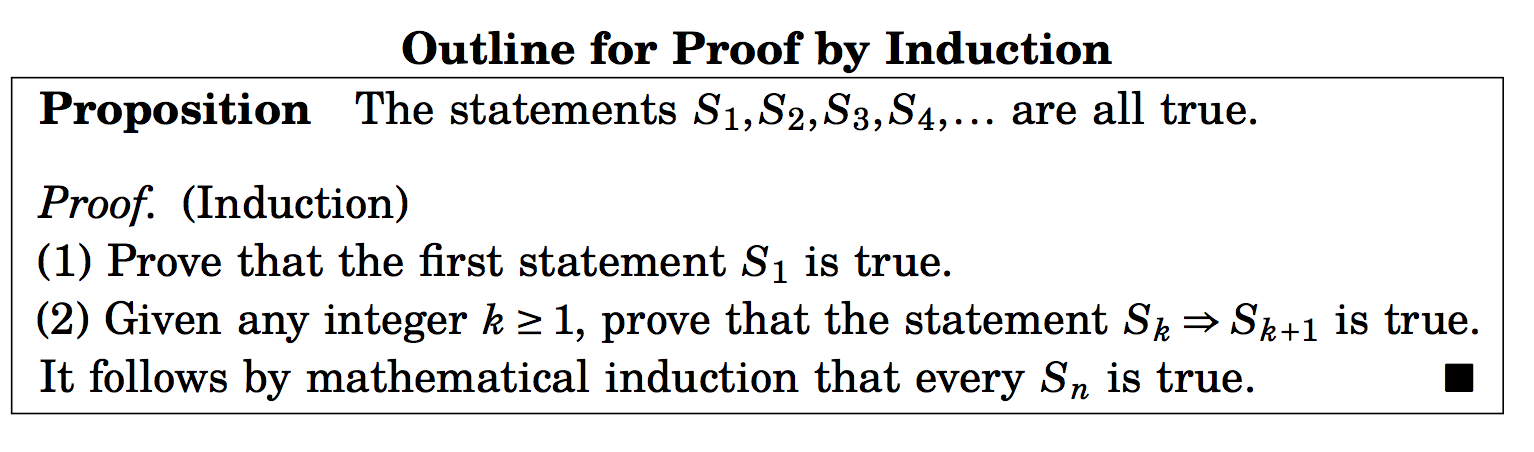 Examples solved in the text
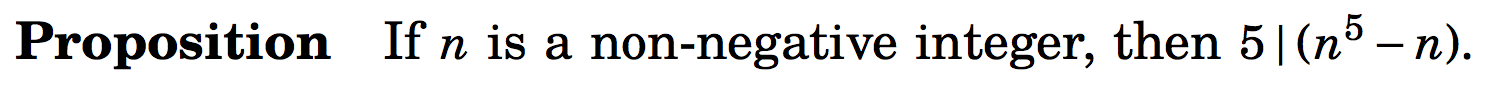 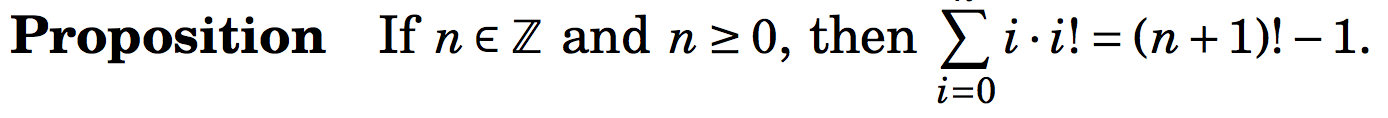 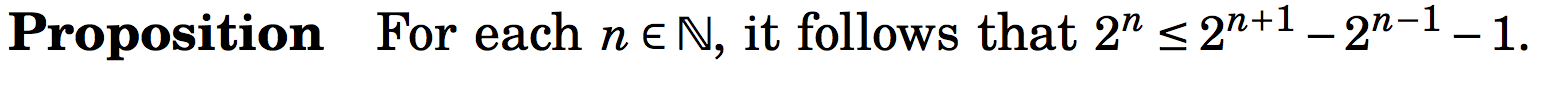 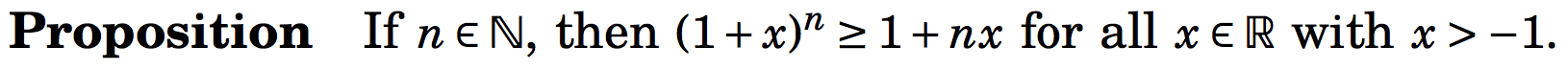 Example
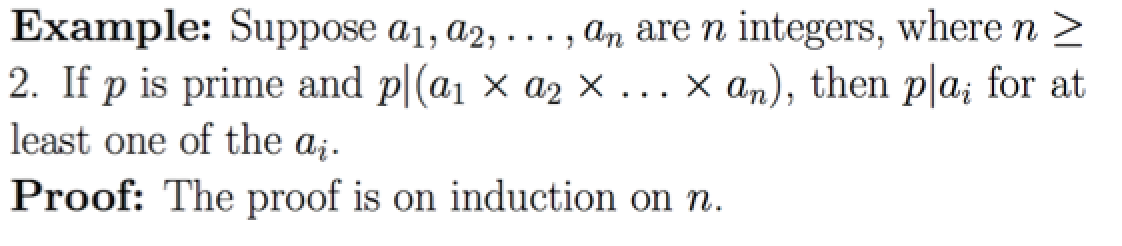 Let S(n) : p|(a1 x a2 x … x an), n ≥ 2, p a prime integer.
The basis step involves proving  p|(a1 x a2).
Example
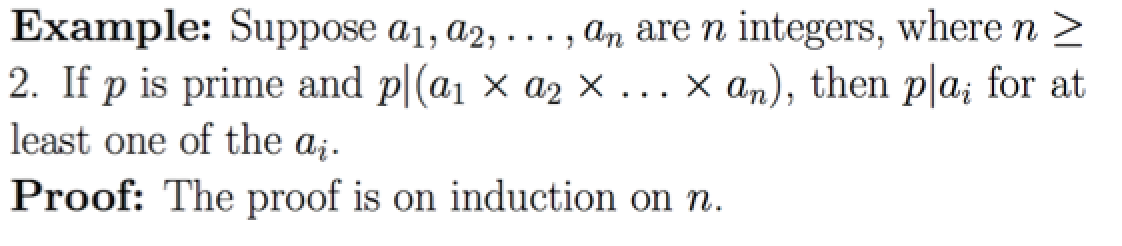 Let S(n) : p|(a1 x a2 x … x an), n ≥ 2, p a prime integer.
The basis step involves proving  p|(a1 x a2).
Suppose p does not divide a1.
gcd(p,a1) = 1.
Example
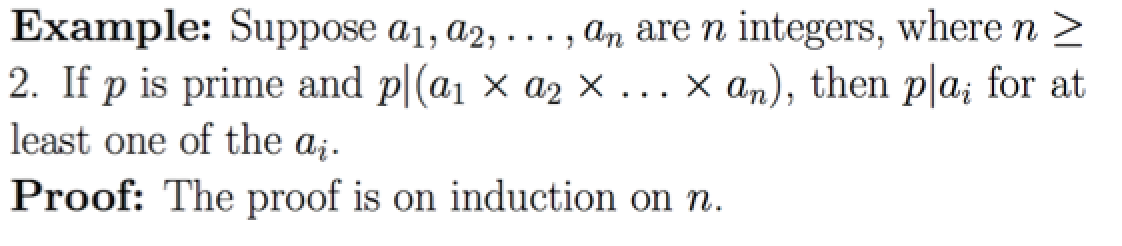 Let S(n) : p|(a1 x a2 x … x an), n ≥ 2, p a prime integer.
The basis step involves proving  p|(a1 x a2).
Suppose p does not divide a1.
gcd(p,a1) = 1.
Therefore, 1 = p.k + a1l, k and l are elements of Z.
Example
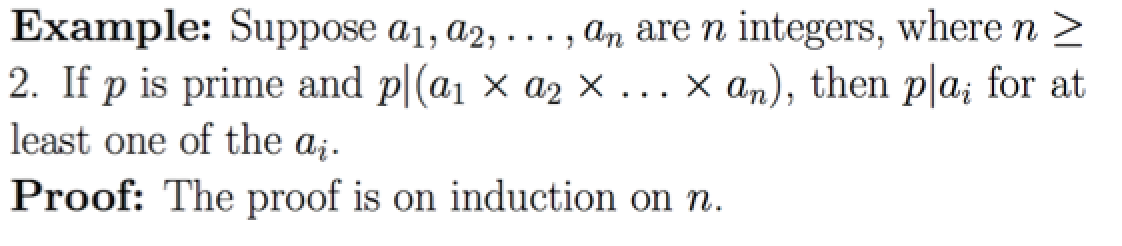 Let S(n) : p|(a1 x a2 x … x an), n ≥ 2, p a prime integer.
The basis step involves proving  p|(a1 x a2).
Suppose p does not divide a1.
gcd(p,a1) = 1.
Therefore, 1 = p.k + a1l, k and l are elements of Z.
We can write a2 = p.k. a2 + a1l. a2
Since p|(a1 x a2), p|a2.
Example
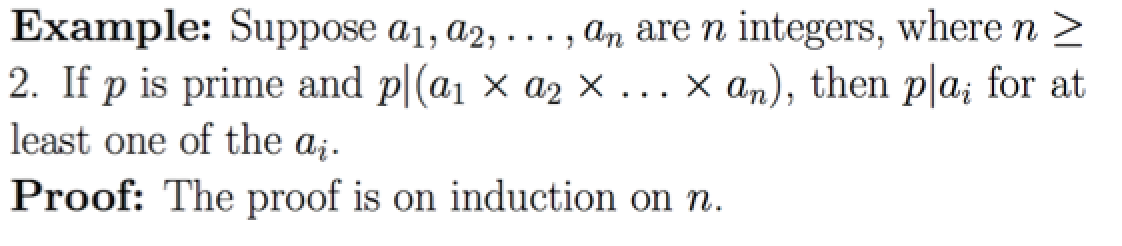 Let S(n) : p|(a1 x a2 x … x an), n ≥ 2, p a prime integer.
The basis step involves proving  p|(a1 x a2).
Suppose p does not divide a1.
gcd(p,a1) = 1.
Therefore, 1 = p.k + a1l, k and l are elements of Z.
We can write a2 = p.k. a2 + a1l. a2
Since p|(a1 x a2), p|a2.
Similar arguments for the case when p does not divide a2.
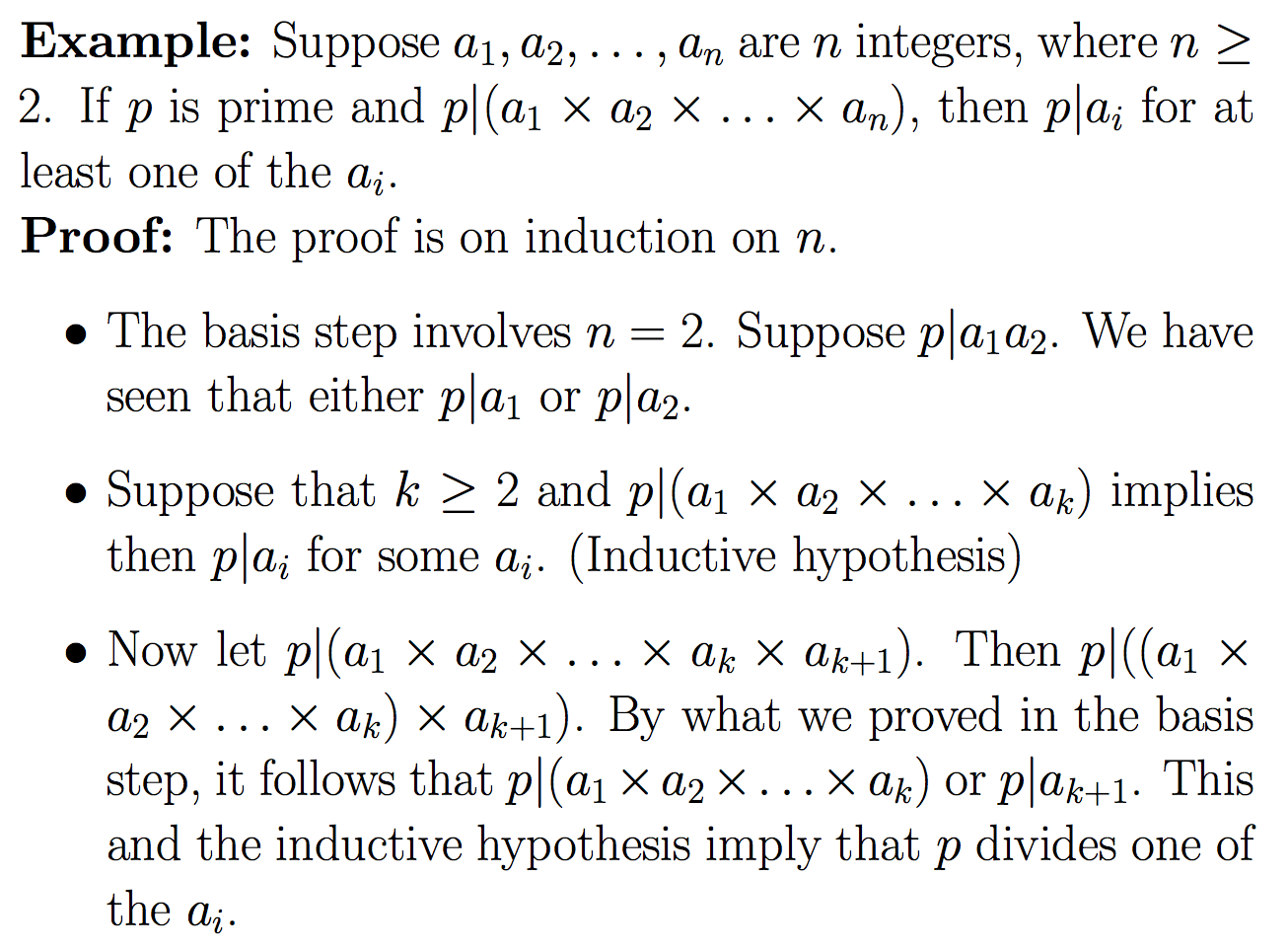 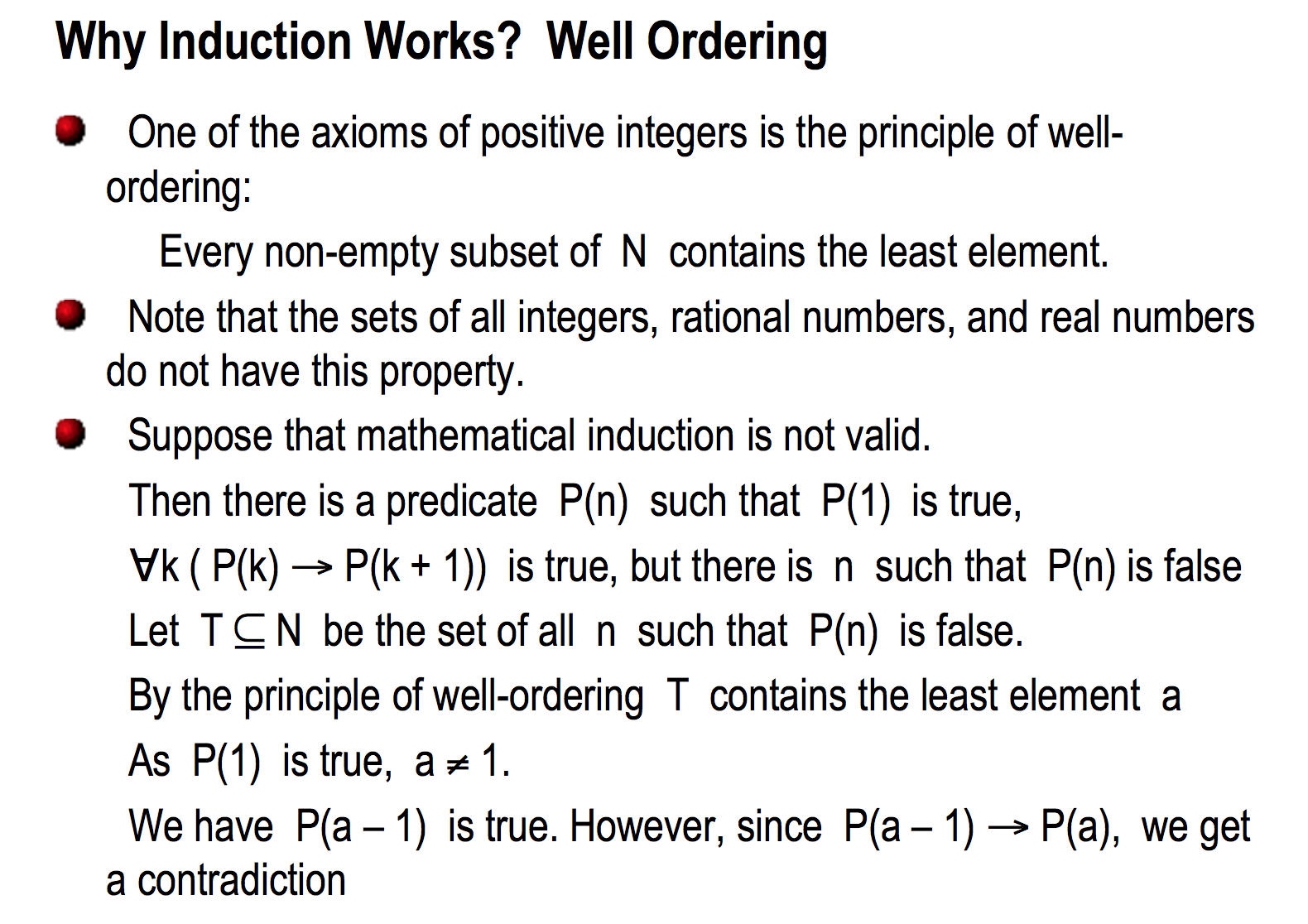 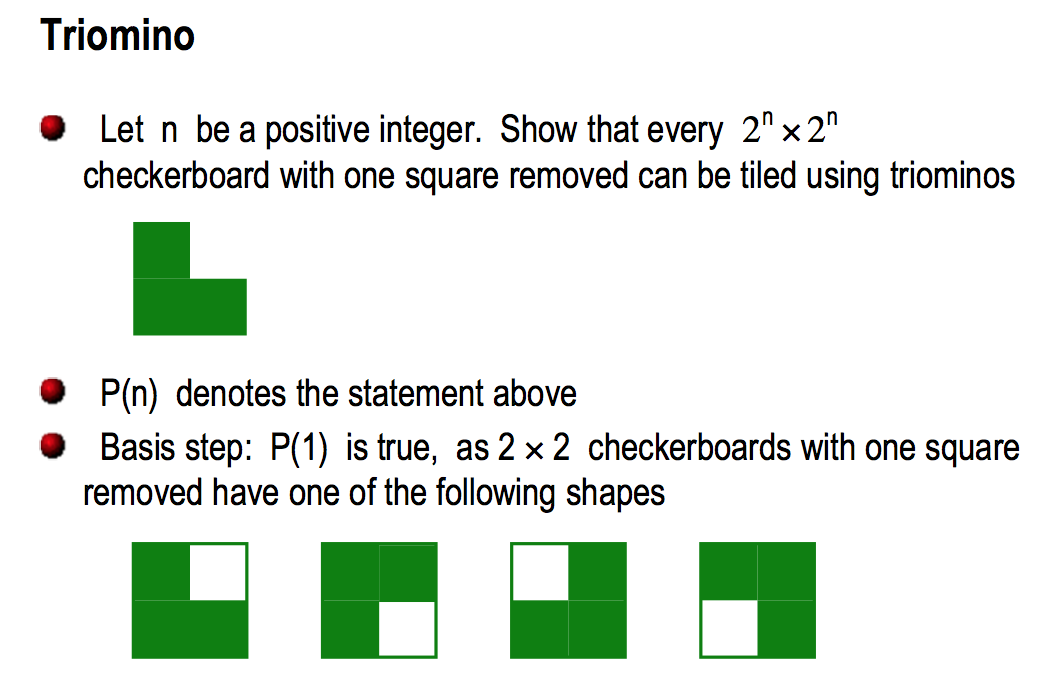 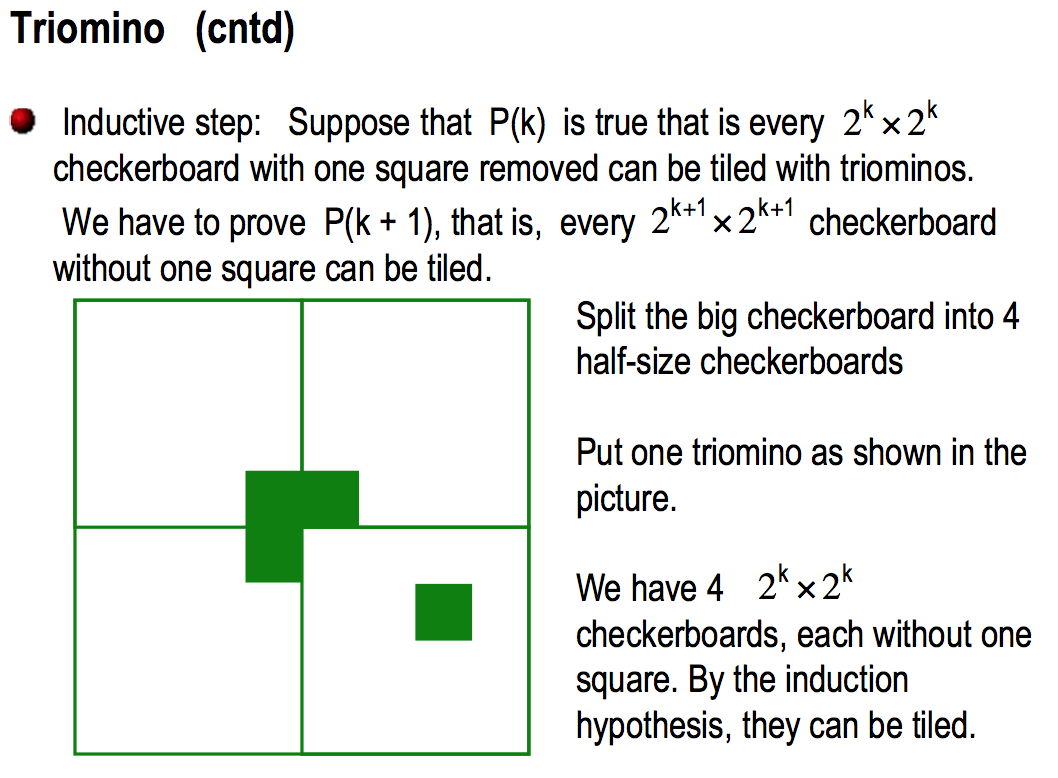 Example
Show that any number larger than 43 can be written as the sum of nonnegative multiples of 6, 9, or 20.
i.e  n = 6 t1 + 9 t2 + 20 t3, where t1, t2, t3 ≥ 0, n ≥ 44.
Example
Show that any number larger than 43 can be written as the sum of nonnegative multiples of 6, 9, or 20.
i.e  n = 6 t1 + 9 t2 + 20 t3, where t1, t2, t3 ≥ 0, n ≥ 44.
Consider n=1,2,3,…. 
We notice that only the numbers 6, 9, 12, 15, 18, 20, 21, 24, 26, 27, 29, 30, 32, 33, 36, 38, 39, 40, 42 (less than 43)  can be expressed as the sum of 6 and 9.
However, 43 is not expressible as the sum of 6, 9, and 20.
Example
Show that any number larger than 43 can be written as the sum of nonnegative multiples of 6, 9, or 20.
i.e  n = 6 t1 + 9 t2 + 20 t3, where t1, t2, t3 ≥ 0, n ≥ 44.
Consider n=1,2,3,…. 
We notice that only the numbers 6, 9, 12, 15, 18, 20, 21, 24, 26, 27, 29, 30, 32, 33, 36, 38, 39, 40, 42 (less than 43)  can be expressed as the sum of 6 and 9.
However, 43 is not expressible as the sum of 6, 9, and 20.
Claim any number greater than or equal to 44 can be expressed as
S(n): n = 6 t1 + 9 t2 + 20 t3, where t1, t2, t3 ≥ 0, n ≥ 44.
Example (contd.)
We can show that S(44), S(45), S(46), S(47), S(48), S(49) are true.
We now show that 
(S(44)  S(45)  ....  S(k))  S(k + 1), k ≥ 49.
Example (contd.)
We can show that S(44), S(45), S(46), S(47), S(48), S(49) are true.
We now show that 
(S(44)  S(45)  ....  S(k))  S(k + 1), k ≥ 49.
Consider m= (k+1)-6. 
Since k ≥ 49, m ≥ 44.
We assumed (induction hypothesis) that S(m) is true.
i.e. m = 6 t’1 + 9 t’2 + 20 t’3, where t’1, t’2, t’3 ≥ 0.
Hence m+6 = k+1 =  6 (t’1+1) + 9 t’2 + 20 t’3.
Therefore, S(k+1) is true. This means that
S(44)  S(50), S(45)  S(51), S(46)  S(52), S(47)  S(53), …,
	completing the induction.

By the principle of strong induction, nN S(n), n ≥ 44 is true.
Principle of Strong Mathematical Induction
Sometimes mathematical induction is not enough.
In order to prove that S(n) is true for all positive integer n ≥ n0, we complete two steps:
Basis step: We verify that S(n0), S(n0+1), ..., S(n1) are true.
Inductive step: We show that conditional statement (S(n0)  S(n0+1)  ....  S(k))  S(k + 1) for all positive integers k ≥ n1.
It follows by the principle of strong mathematical induction that every S(n),  n≥ n0 is true.
Symbolically 
[(S(n0)S(n0+1) ... S(n1)   S(n1+1)  … S(k)  S(k+1), k ≥ n1]
											 (n≥ n0) S(n)
Example
Any integer n > 11 can be written in the form  n=4a + 5b for a, b  Z.
Try at home.
Steps to doing an inductive proof
State the theorem, which is the proposition S(n)
Steps to doing an inductive proof
State the theorem, which is the proposition S(n)
Show that S(base case) is true. There could be more than one base case.
Steps to doing an inductive proof
State the theorem, which is the proposition S(n)
Show that S(base case) is true. There could be more than one base case.
State the inductive hypothesis (S(k), S(k-1), … are true)
State what must be proven (substitute k+1 for n)
Steps to doing an inductive proof
State the theorem, which is the proposition S(n)
Show that S(base case) is true. There could be more than one base case.
State the inductive hypothesis (S(k), S(k-1), … are true)
State what must be proven (substitute k+1 for n)
State that you are beginning your proof of the inductive step, and proceed to manipulate the inductive hypothesis (which we assume is true) to find a link between the inductive hypothesis and the statement to be proven. Always state explicitly where you are invoking the inductive hypothesis.
Steps to doing an inductive proof
State the theorem, which is the proposition S(n)
Show that S(base case) is true. There could be more than one base case.
State the inductive hypothesis (S(k), S(k-1), … are true)
State what must be proven (substitute k+1 for n)
State that you are beginning your proof of the inductive step, and proceed to manipulate the inductive hypothesis (which we assume is true) to find a link between the inductive hypothesis and the statement to be proven. Always state explicitly where you are invoking the inductive hypothesis.
Always finish your proof with something like: S(k+1) is true when S(k) is true, S(k-1) is true, etc., and therefore, S(n) is true for all n ≥ base case.
Using strong induction to graphs.
A graph is a configuration consisting of points (called vertices) and edges which are lines connecting the vertices.
Examples of graphs:





First two instances of the graphs have cycles, set of edges together forming a cycle.
A graph with no cycles is called a tree. The two graphs on the right are trees.
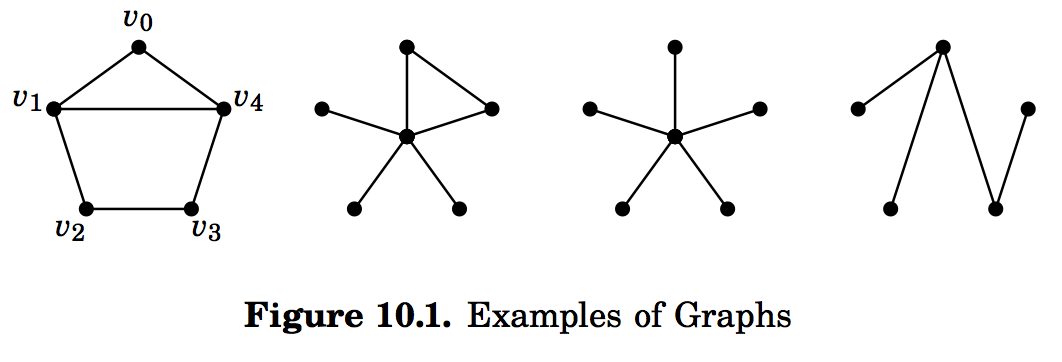 Trees
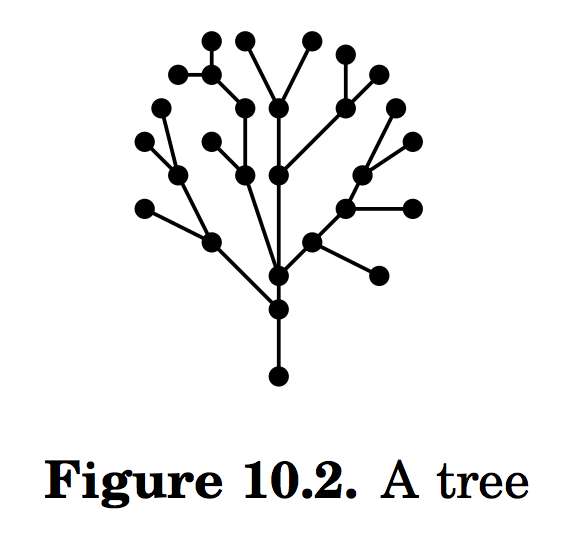 Proposition:
Proposition: If a tree has n vertices, then it has n-1 edges, n  N.
S(n): A tree with n vertices has n-1 edges.
Proposition:
Proposition: If a tree has n vertices, then it has n-1 edges, n  N.
S(n): A tree with n vertices has n-1 edges.
Basis: If a tree has n = 1 vertex, it has no edges. Thus it has n-1 edges, so the theorem is true when n=1.
Proposition:
Proposition: If a tree has n vertices, then it has n-1 edges, n  N.
S(n): A tree with n vertices has n-1 edges.
Basis: If a tree has n = 1 vertex, it has no edges. Thus it has n-1 edges, so the theorem is true when n=1.
Inductive hypothesis: S(1)  S(2)  … S(k) is true for any k ≥ 1.
Proposition:
Proposition: If a tree has n vertices, then it has n-1 edges, n  N.
S(n): A tree with n vertices has n-1 edges.
Basis: If a tree has n = 1 vertex, it has no edges. Thus it has n-1 edges, so the theorem is true when n=1.
Inductive hypothesis: S(1)  S(2)  … S(k) is true for any k ≥ 1.
We need to show that : S(1)  S(2)  … S(k)  S(k+1).
The inductive hypothesis is saying that any tree with m vertices, 1 ≤ m ≤ k has m-1 edges.
Proposition:
Proposition: If a tree has n vertices, then it has n-1 edges, n  N.
S(n): A tree with n vertices has n-1 edges.
Basis: If a tree has n = 1 vertex, it has no edges. Thus it has n-1 edges, so the theorem is true when n=1.
Inductive hypothesis: S(1)  S(2)  … S(k) is true for any k ≥ 1.
We need to show that : S(1)  S(2)  … S(k)  S(k+1).
The inductive hypothesis is saying that any tree with m vertices, 1 ≤ m ≤ k has m-1 edges.
Showing S(k+1) is true.
Showing S(k+1) is true.
Consider an arbitrary tree T with k+1 vertices.
The tree has at least one edge.
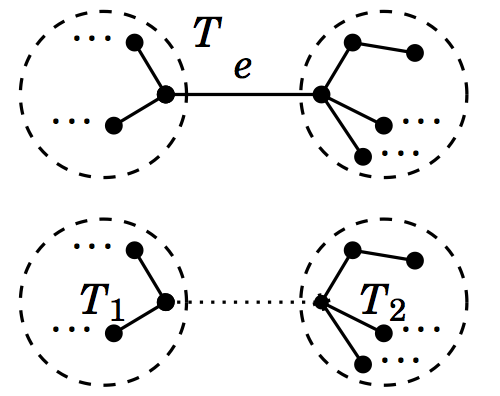 Showing S(k+1) is true.
Consider an arbitrary tree T with k+1 vertices.
The tree has at least one edge.
Single out an edge e of T .
Remove the edge e from T.
This results in two smaller trees 
	T1 and T2 with no more than k vertices.
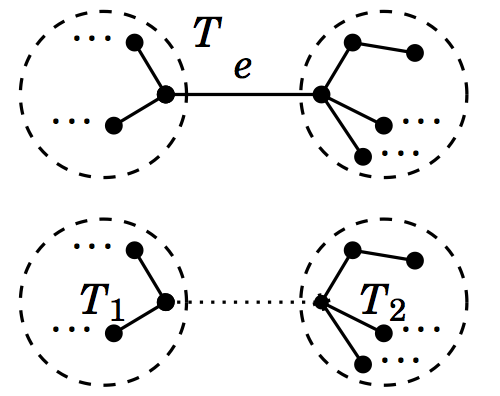 Showing S(k+1) is true.
Consider an arbitrary tree T with k+1 vertices.
The tree has at least one edge.
Single out an edge e of T .
Remove the edge e from T.
This results in two smaller trees 
	T1 and T2 with no more than k vertices.
Let  T1 has x vertices, and therefore, T2
	has (k+1)-x vertices.
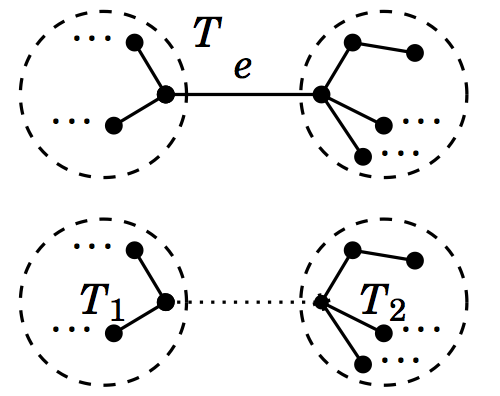 Showing S(k+1) is true.
Consider an arbitrary tree T with k+1 vertices.
The tree has at least one edge.
Single out an edge e of T .
Remove the edge e from T.
This results in two smaller trees 
	T1 and T2 with no more than k vertices.
Let  T1 has x vertices, and therefore, T2
	has (k+1)-x vertices.
Inductive hypothesis guarantees that T1 has (x-1) edges and T2 has (k-x) edges.
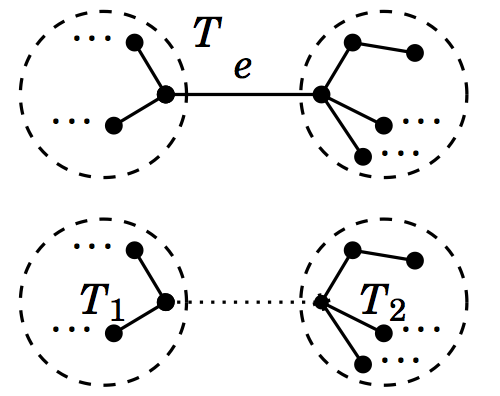 Showing S(k+1) is true.
Consider an arbitrary tree T with k+1 vertices.
The tree has at least one edge.
Single out an edge e of T .
Remove the edge e from T.
This results in two smaller trees 
	T1 and T2 with no more than k vertices.
Let  T1 has x vertices, and therefore, T2
	has (k+1)-x vertices.
Inductive hypothesis guarantees that T1 has (x-1) edges and T2 has (k-x) edges.
The total number of edges in T is (x-1)+(k-x) +1 = k. The edge e contributes one to the total. Hence S(k+1) is true.
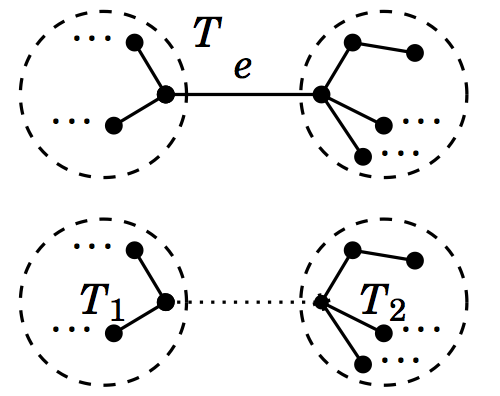 Showing S(k+1) is true.
Consider an arbitrary tree T with k+1 vertices.
The tree has at least one edge.
Single out an edge e of T .
Remove the edge e from T.
This results in two smaller trees 
	T1 and T2 with no more than k vertices.
Let  T1 has x vertices, and therefore, T2
	has (k+1)-x vertices.
Inductive hypothesis guarantees that T1 has (x-1) edges and T2 has (k-x) edges.
The total number of edges in T is (x-1)+(k-x) +1 = k. The edge e contributes one to the total. Hence S(k+1) is true.
Follows by strong induction that a tree with n vertices has (n-1) edges.
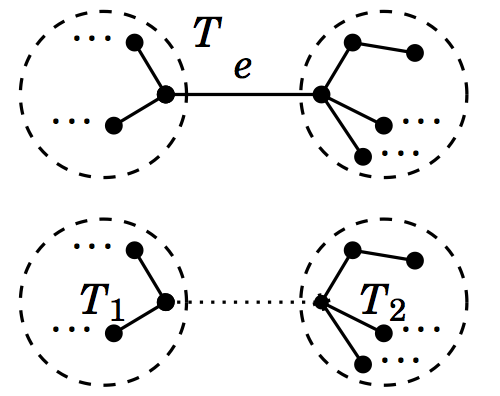 Fibonacci Number
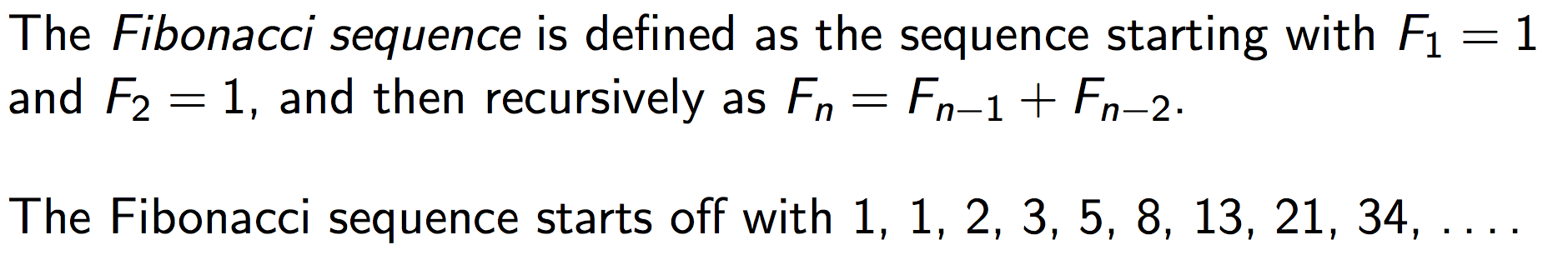 Fibonacci Number
Proposition: Prove that 
 F1 + F2 + … + Fn = Fn+2 -1 for n ≥ 2
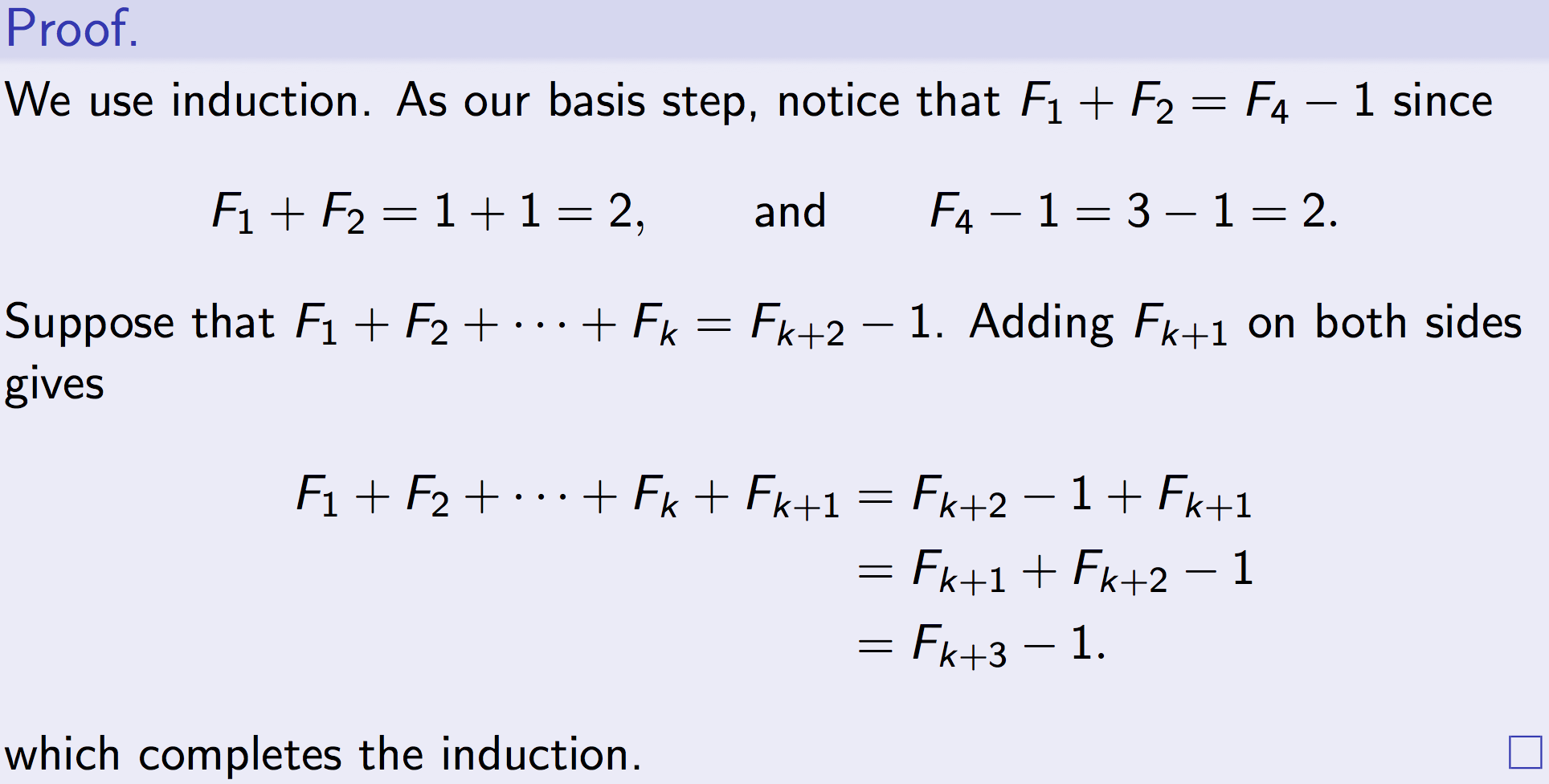 Number of diagonals in a convex polygon with n vertices.
n = 3; # of diagonal =0
n = 5; # of diagonal = 5
Number of diagonals in a convex polygon with n vertices is n(n-3)/2.
S(n) : n ≥ 3 vertex convex polygon realizes N(n) = n(n-3)/2 diagonals.
Proof by Induction.
Basis: S(3) is true, since a triangle realizes N(3 )= 0 diagonal.
Inductive Hypothesis: S(k) is true for any k ≥ 3, N(k) = k(k-3)/2.
Show that S(k+1) is also true.
Consider a convex polygon P with k+1 vertices p1, p2, …, pk+1.
N(k+1) = N(k) +  ((k – 2) + 1) 
	             = k(k-3)/2 + k-1
			= (k+1)((k+1)-3)/2        (details in the class)

Using the principle of strong induction,  n ≥ 3, S(n) is true.
Summation
More Summation
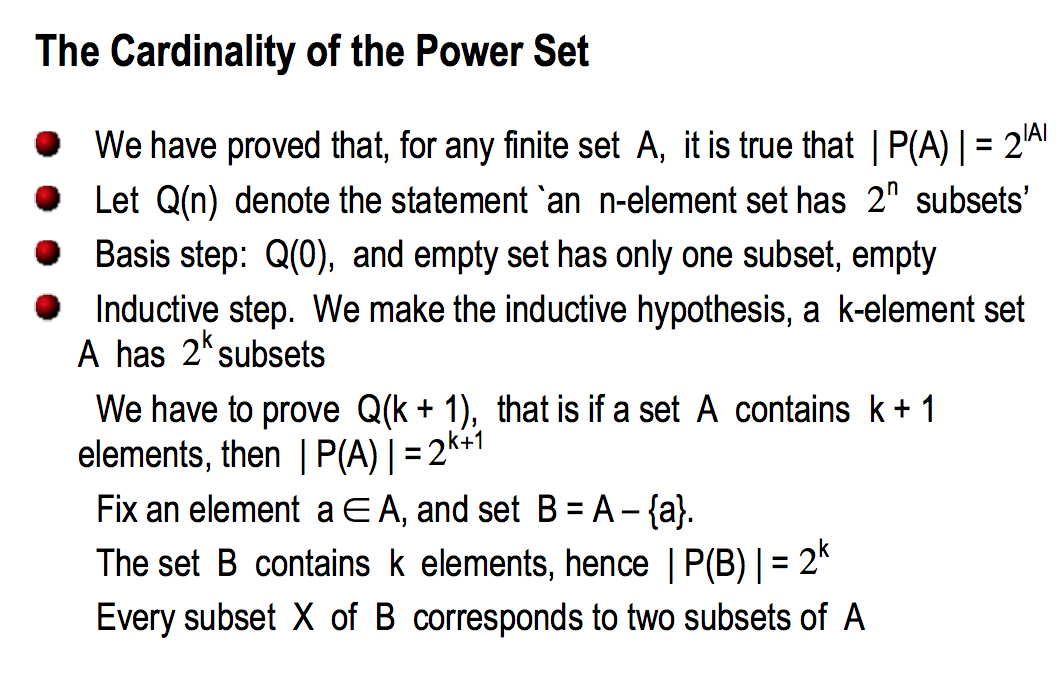 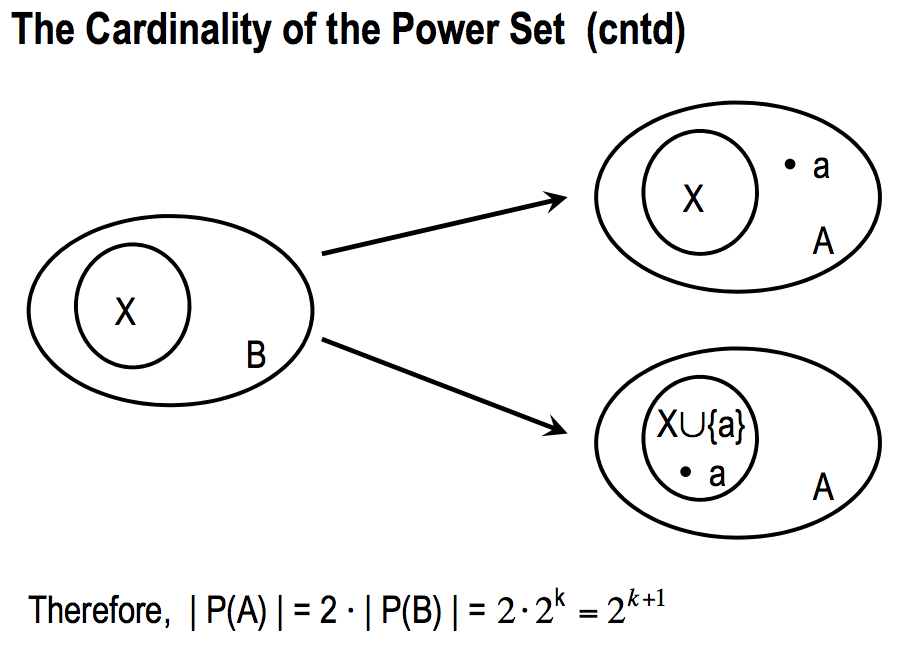 Practice problems from the text. (Chapter 10)
1,2,4,5,9, 11, 16, 23, 24, 33, 35